Orgasm
Pregnancy
Pregnancy
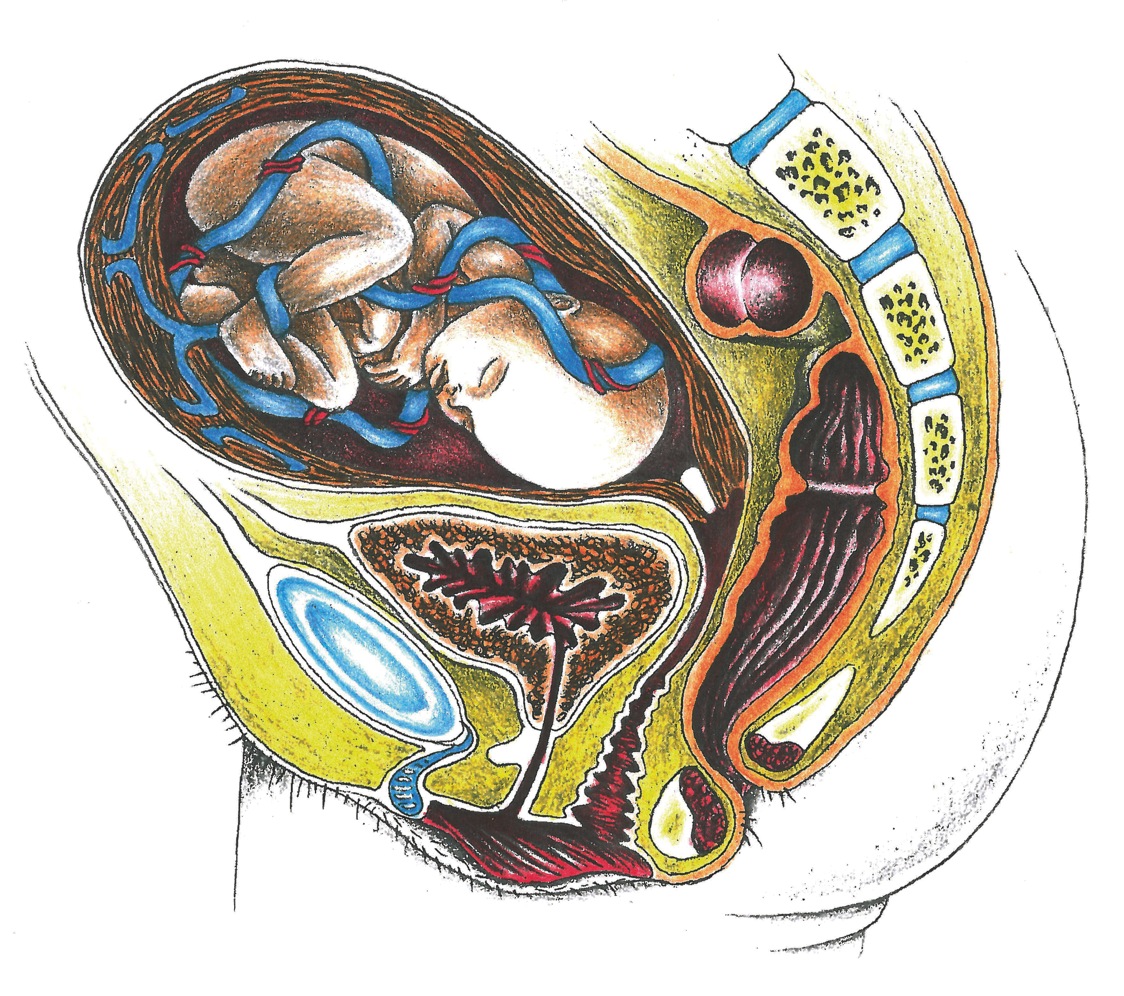 Insemination
The 1st Week of Pregnancy
Embryo
Screams during the Ultrasound Procedure
1. Baby
Orgasm = “Epi-Crisis”
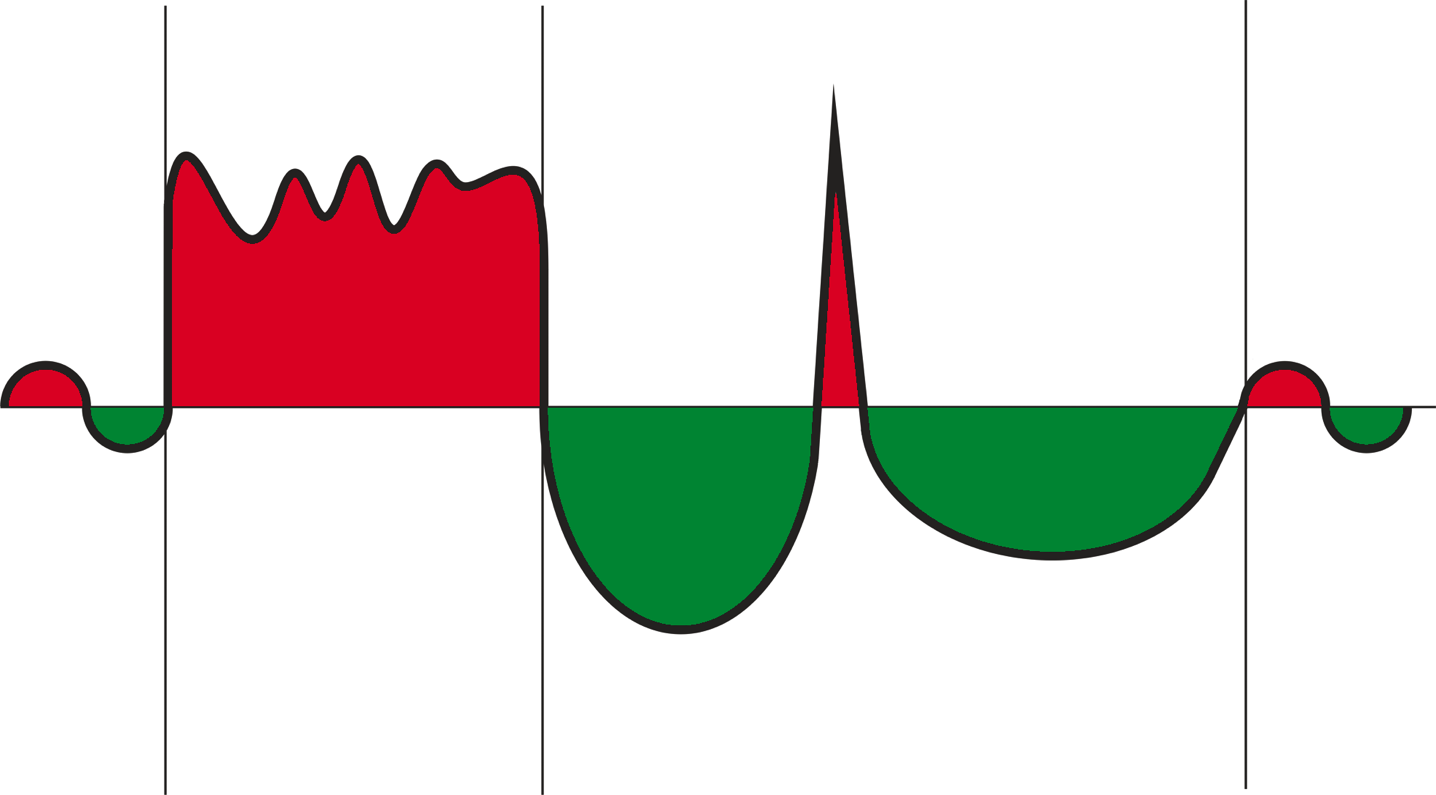 Birth = “Epi-Crisis”
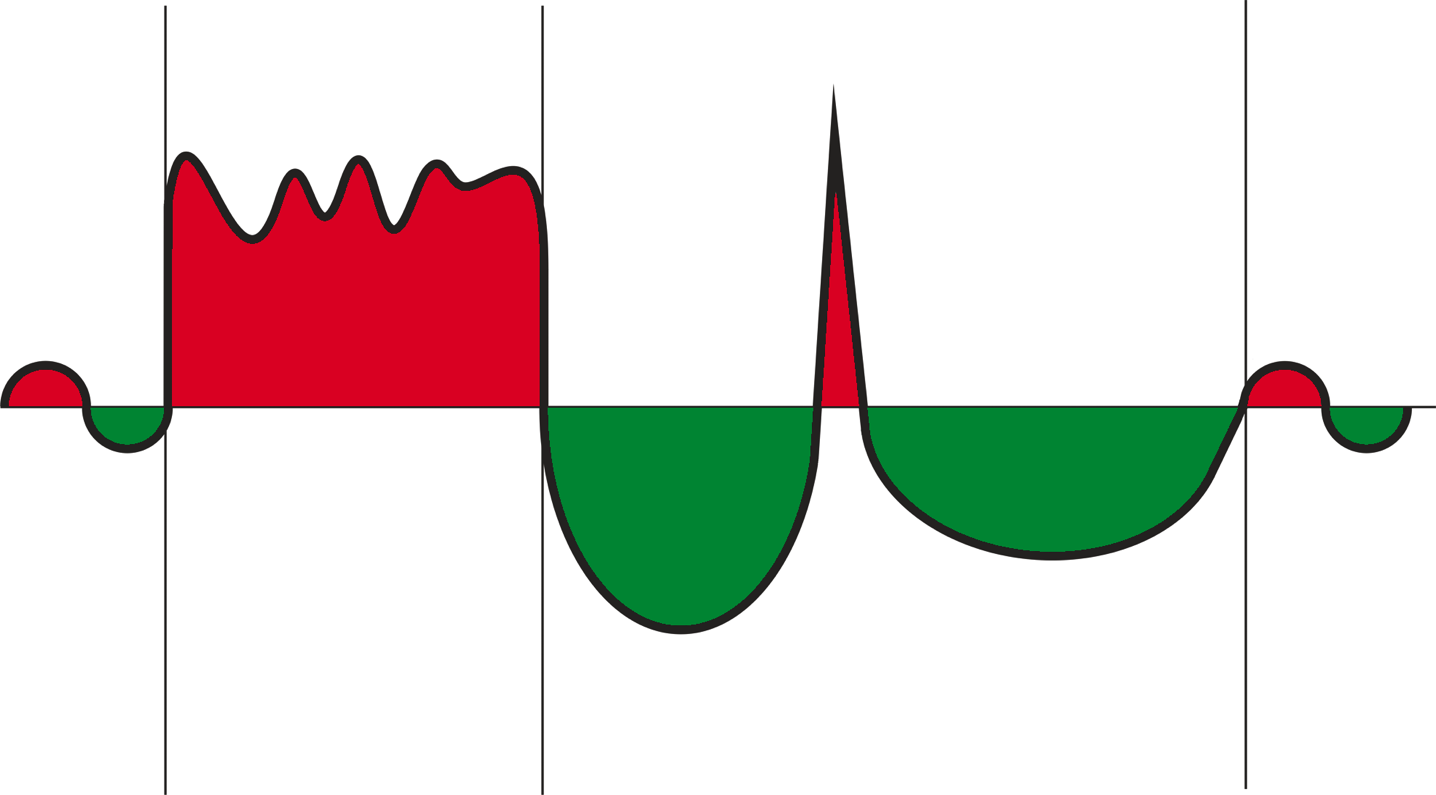 First 2-3 Months of the Pregnancy
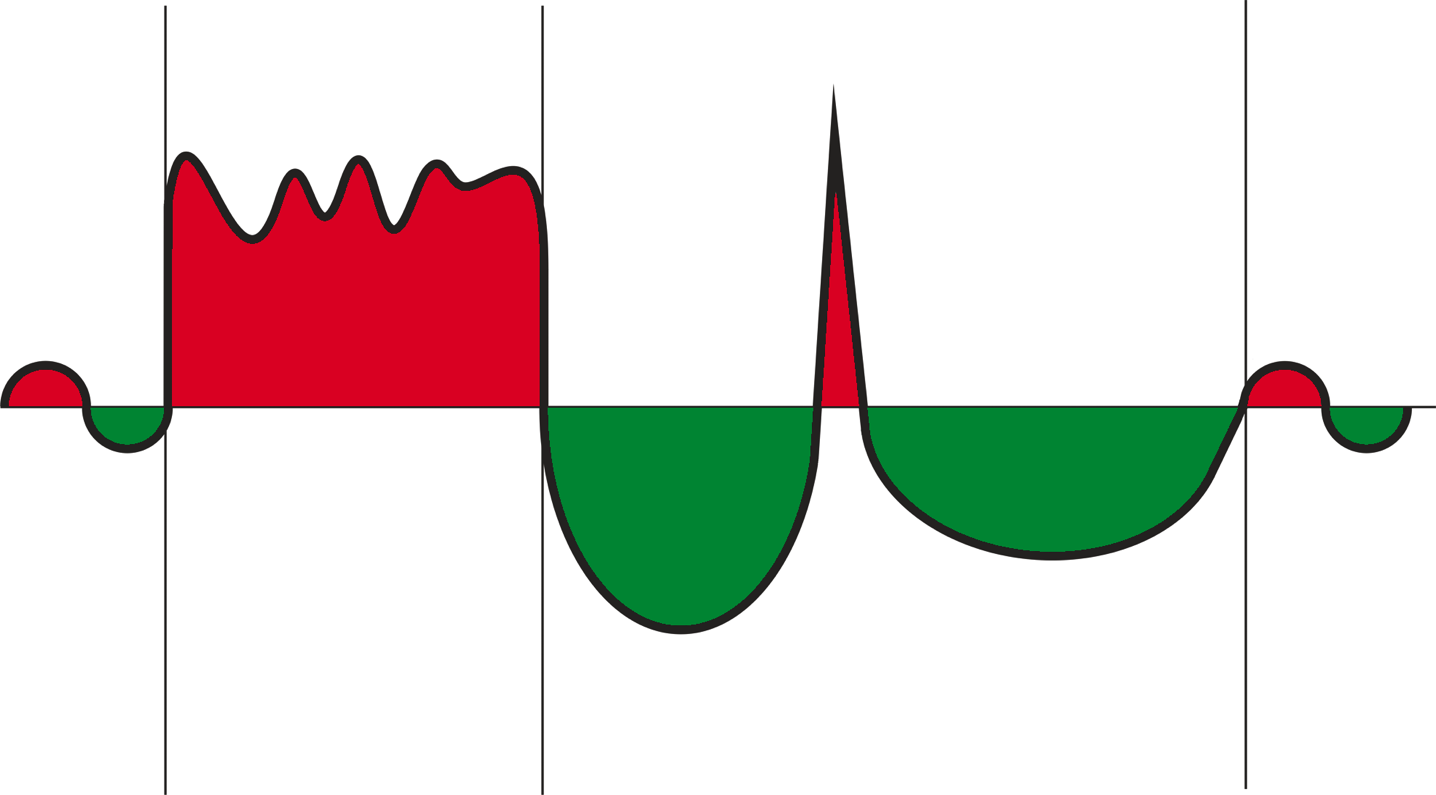 Sympathicotonic 
emphasis
Remaining Pregnancy
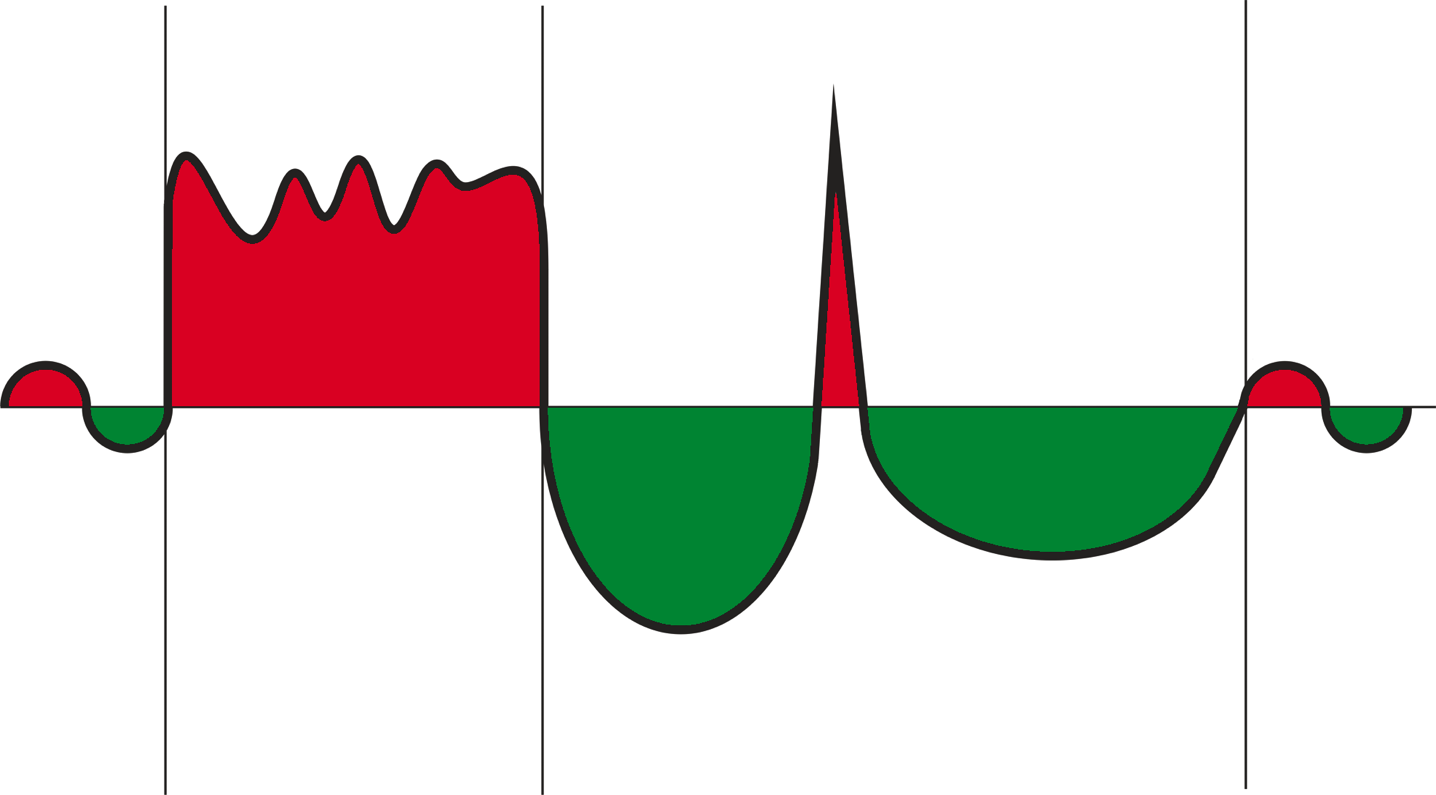 Parasympathetic
Emphasis
Birth = Epi-Crisis
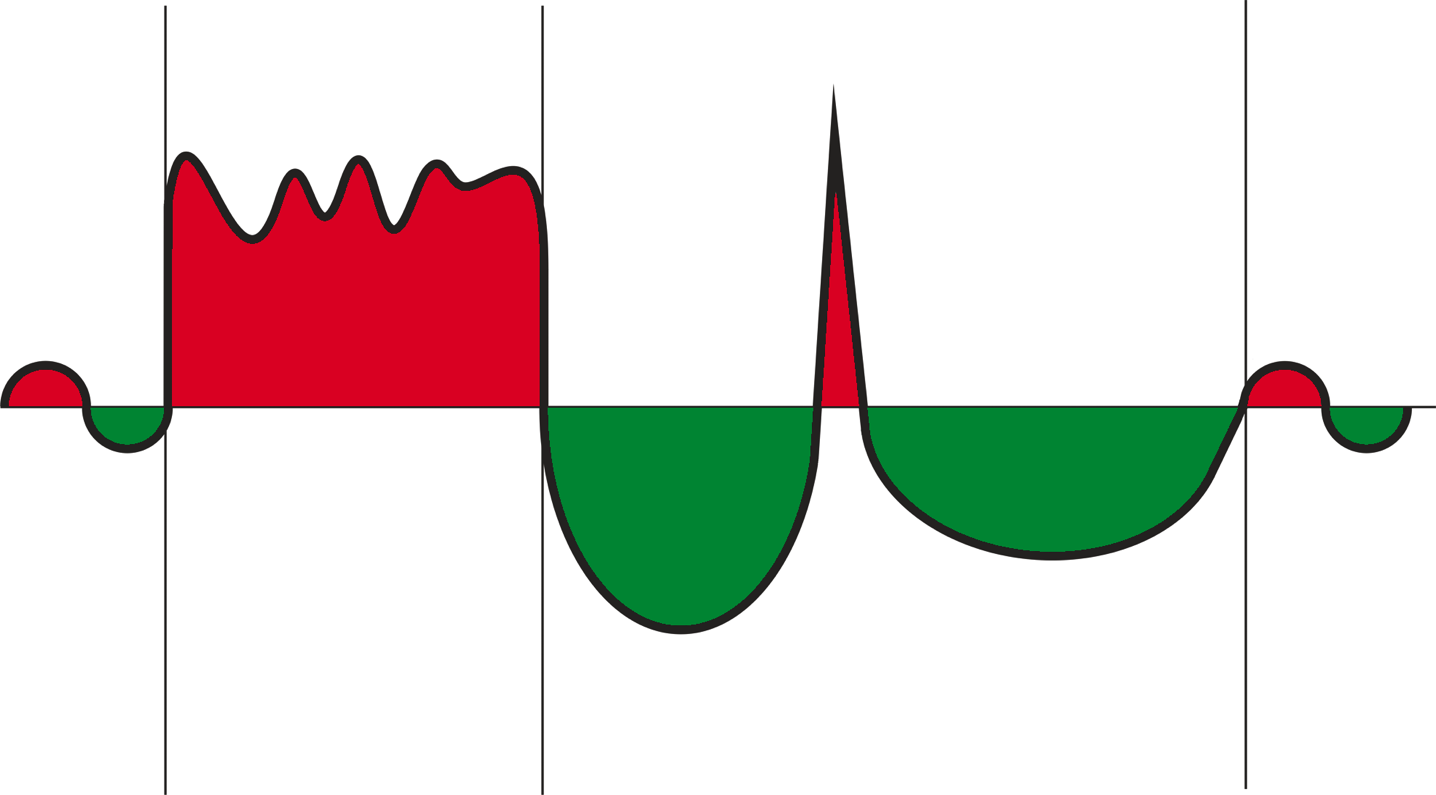